11:50 -12:40
RES Goeree-Overflakkee: ‘Energy Island’
Ralph Savelberg
Berenschot – Managing Consultant
Andries Middelbos
Deltawind - Beleidsmedewerker
Sprekers
Praktijkvoorbeeld
Thema
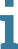 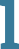 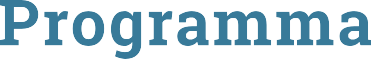 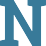 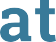 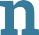 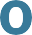 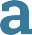 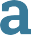 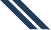 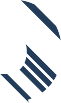 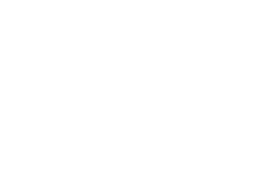 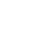 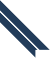 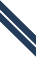 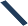 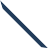 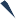 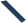 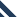 #rescongres @np_res
Energy Island
Agenda:

Korte introductie
Bod
Vraagstukken
Organisatie
Governance & Participatie
Duurzaamheid & Innovatie op GO
Bod
Ambitie: 
0,85 (RES1.0) Twh
Waarvan 0,71 wind
Percentages tov landelijk:
Opwek (35Twh) => 2,4 % 
Inwoners 0,29 % (Zuid-Holland => 1,35 %)
Oppervlak 1,0 % (Zuid-Holland => 12,4 %)
Verwachting energiebalans (2030 - 2050):
+ Elektriciteit (opwek = energiepositief)
- Warmte  (afname vraag = besparen)
Aanpak
Welke aspecten vind u belangrijk als het gaat om het opwekken van duurzame energie op Goeree-Overflakkee?
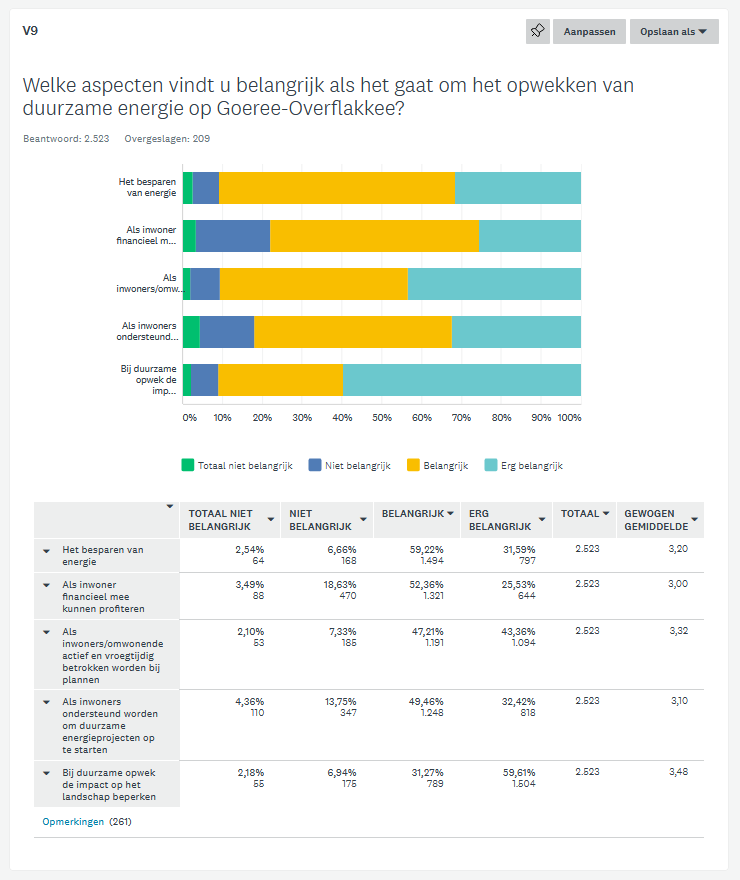 Het besparen van energie
Als inwoner financieel mee kunnen profiteren
Als inwoners/omwonende actief en vroegtijdig betrokken 
worden bij plannen
Als inwoners ondersteund worden om duurzame
energieprojecten op te starten
Bij duurzame opwek de impact op het landschap beperken
Samenvatting resultaten enquête
Een groot gedeelte van de inwoners (60%) maakt zich zorgen om het veranderende klimaat.
Hetzelfde percentage vind dat het eiland een voortrekkersrol moet spelen door zoveel mogelijk energie op te wekken en/of te investeren in slimme/innovatieve oplossingen.
Alle bevraagde aspecten worden relatief belangrijk gevonden. Vroegtijdige procesparticipatie, beperking van de impact op het landschap, en besparing van energie het meest. 
Er is veruit het meeste animo voor zonnepanelen op dak en gebruik van getijdenenergie. 
Er is tamelijk veel animo voor financiële participatie, maar beperkte middelen vormen een uitdaging.
Beleidsvraagstukken
Mogelijkheden groot wind & groot zon zijn nu uitgesloten
Beleidsmatige inhoud borgen in de omgevingsvisie (of -verordening) voor een passende juridische verankering van de RES 1.0
50% lokaal eigendom instrumenteren
Vizier op 2050
Middelen klimaatopgaven vrijmaken voor uitvoering
Onduidelijkheid afwegingskader & analyse
Participatie: bestuurlijke afwegingen
Samenhang ruimtelijke en duurzame opgaven
Organisatie RES Goeree Overflakkee
Besluitvorming
Coöperatie Deltawind, 
Ondernemersfederatie FOGO, 
Gemeente Goeree-Overflakkee, 
LTO Noord afdeling Goeree-Overflakkee, 
Provincie Zuid-Holland, 
Stedin, 
Waterschap Hollandse Delta en 
Wooncorporatie Oost West Wonen
Kernteam
Stuurgroep
Directie
College & GS
Staten, Raden & AB
Deltawind
De rol van Deltawind:

….
…
…
Waar schuurt het:

Rol ontwikkelaar en procesdeelnemer
Tempo in het proces
Continuïteit